Network Computing
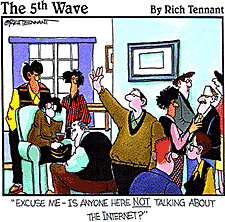 Network Computing
The vast web of electronic networks, referred to as the information superhighway or Internet links the computing resources of businesses, government, and educational institutions using a common computer communication protocol, TCP/IP. The World Wide Web---the Web--is the most widely used application on the Internet.
Intranets
Extranets
Discovery
Collaboration
Communication
Network Computing - Example
The evolution of the Internet
Internet Application Categories
Discovery - done by browsing & searching data on the Web
Communication
The Internet provides fast and inexpensive communication channels that range from messages posted on bulletin boards to complex information exchanges among many organizations. 
Collaboration
Due to improved communication, electronic collaboration between individuals and/or groups is on the rise.
The Net is also used for:
Education
Entertainment
Work
Discovery
Overview
Through the discovery capability users can access information located in databases all over the world.
 It facilitates education, government services, entertainment, and commerce.
Discovery is done by browsing and searching static or dynamic data sources on the Web.
Major problem: the huge amount of information available
The solutions
Internet Software Agents 
Internet-Based Web Mining 
Other Discovery Aids 
Toolbars
Material in Foreign Languages
Information and Corporate Portals
Discovery - Internet Software Agents
Software agents - computer programs that carry out a set of routine computer tasks on behalf of the user and in so doing employ some sort of knowledge of the user’s goals 
2 main types of search facilities available on the Web
Search engines (Google) - maintain an index of hundreds of millions of Web pages and use that index to find pages that match a set of user-specified keywords 
Internet softbots  - attempt to determine more specifically what the user wants and can better focus a search 
Directories (Yahoo!, About.com) - provide a hierarchically organized collection of links to Web pages
Intelligent agents
Web-Browsing-Assisting Agents
Frequently Asked Questions (FAQ) Agents - address large numbers of FAQ files & provide an interface by which people can post their questions
Indexing agents - carry out a massive autonomous search of the Web on behalf of a user or, more commonly, of a search engine 
Metasearch engines  - integrate the findings of various search engines to answer queries posted by the users
Data Mining
Data mining - sophisticated analysis techniques for sifting through large amounts of information 
Predictive Tools
Classification (Predefined Groups)
Regression
Time series
Descriptive Tools
Clustering (No Predefined Groups)
Summarization
Association
Sequencing
Web Mining
Web mining 
Application of data mining techniques to discover actionable and meaningful patterns, profiles, and trends from Web resources 
Functions
Resource discovery
Information extraction
Generalization
Used in the following areas 
Information filtering (e-mails, magazines, and newspapers). 
Surveillance (Internet competitors, patents)	
Mining Web-access logs
Assisted browsing
Services fighting crime on the Internet
Other Discovery Aids & Toolbars
Other Discovery Aids 
Webopedia.com
What Is? (whatis.com)
eBizSearch (gunther.smeal.psu.edu)
Elibrary (ask.library.com)
Howstuffworks.com.
Findarticles.com
Toolbars - To get the most out of search engines, you may use add-on toolbars and special software.
Google Toolbar (toolbar.google.com)
Copernic Agent Basic (copernic.com)
KartOO (kartoo.com)
Yahoo Companion (companion.yahoo.com)
Grokker (groxis.com)
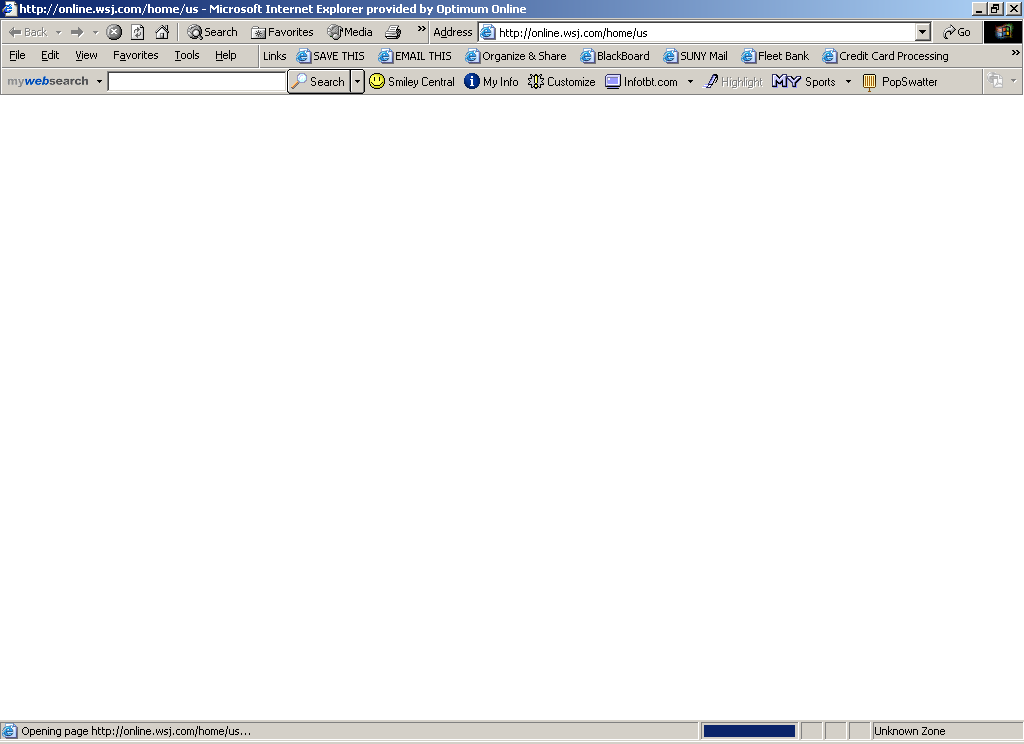 Information in Foreign Languages
Why?
There is a huge amount of information on the Internet in languages that you may not know.
Automatic translation of Web pages
However, not all automatic translations are equally good, so evaluation of these products is needed.
The products
WorldPoint Passport (worldpoint.com)
Babel Fish Translation (world.altavista.com)
AutoTranslate (offered in Netscape browser)
trados.com
translationzone.com
Information & Corporate Portals
Portals (Information overload) 
a Web-based personalized gateway to information and knowledge in network computing. 
The types
Commercial (public) portals - offer content for diverse communities and are the most popular portals on the Internet 
Publishing portals - intended for communities with specific interests
Personal portals - target specific filtered information for individuals
Affinity portals - built to support communities such as labor minors, hobby groups, and political parties 
Mobile portals - portals accessible from mobile devices 
Voice portals - Web portals with audio interfaces, which enables them to be accessed by a standard or cell phone
Corporate portals - provide single-point access to an organization’s information and applications available on the Internet
External 
Content
News & 
News Feeds
Accessibility
Extensibility
External 
Services
External 
Web sites
Personalization
Search
External Information resources
Publishing
corporate portal AP
KM
Internal Information resources
Collaboration
DW
BI
Integration
Security
Scalability
Internal 
Web sites
Organizational
Knowledge
Bases
Collaboration
Products
Documents
A corporate portal framework
Communications
Factors determining IT for communication
Participants
Nature of sources and destinations
Time - synchronous vs. Asynchronous
Media
Related technology
E-mail - the most used service of the Internet
Web-based call centers  
provide effective product support & deliver live customer-service capabilities for any online company 
Peer-to-peer networks 
include a large number of small computer systems used for information exchange & sharing resources (Ex. Napster )
Chat rooms - virtual meeting grounds where groups of regulars come to gab 
build a community/promote a commercial, political, or environmental cause
E-voice communication - Internet telephony
Weblogging (Blogging)
A framework for IT communication support
E-mail & E-Voice
E-mail
Instant messaging - allow users to identify and exchange instant messages in real time (ICQ)  
Messaging in wireless environments - offer access to the Internet from cellular phones 
Software agents - programs that execute mundane tasks for the benefit of their users 
E-mail agents - assist users with the often time-consuming task of managing their e-mail
E-Voice Communication - done on the computer using a microphone and a sound card (Ex. Dialpad.com)
Applications of Voice Technology
Interactive voice recognition 
Voice annotation 
Automated attendant 
Voice mail
Audiotext
Collaboration
Collaboration - mutual efforts by two or more individuals who perform activities in order to accomplish certain tasks 
The nature of Group work 
A work group - two or more individuals who act together to perform some task (Table 4.1) 
Ex. a committee, a review panel, a task force, an executive board, a team
Dysfunctions of Group Process
Social pressures to conform may eliminate superior ideas.
Group process can be time-consuming, slow, and costly. 
Work done in a group may lack appropriate coordination. 
Some members may dominate the agenda. 
Some group members may rely on others to do most of  their work. 
The group may compromise on solutions of poor quality. 
The group may be unable to complete a task. 
Unproductive time is spent socializing, getting ready, waiting for people, or repeating what has already been said. 
Members may be afraid to speak up.
E-Collaboration & C-commerce
Virtual collaboration (e-collaboration): the use of digital technologies that enable organizations or individuals to collaborative 
Representative examples
Information sharing between retailers and their suppliers: P&G and Wal-Mart
Retailer-Supplier collaboration: Target corporation
Reduction of product development time: Caterpillar, Inc
Collaborative commerce (c-commerce): collaboration among business partners
Supply chains
Dealer/Partner Networks
Product Networks
Barriers
technical reasons: integration & networks
lack of 
defined and universally agreed-on standards
trust
internal skills to conduct c-commerce
Security and privacy concerns
Internal resistance
Collaboration networks
Collaborative Networks
Collaboration-enabling tools -Workflow
Workflow 
the movement of information as its flows through the sequence of steps that make up an organization’s work procedures
Workflow management - the automation of workflow
The key - the tracking of process-related information and the status of each activity of the business process
Workflow systems - business process automation tools that place system controls in the hands of user departments
job routing and monitoring
document imaging
document management
supply chain optimization
control of work
Types of workflow applications
Collaborative workflow: project-oriented and collaborative types of processes
Production workflow: mission-critical, transaction-oriented, high-volume processes
Adminstarive workflow
Collaboration-enabling tools - Groupware
Definition 
SW products that support groups of people who share a common task or goal and collaborate on its accomplishment
Groupware products
Web-based /not related to the Internet & work with other networks
2 forms of products
A standalone product supporting one task (e-mail)
An integrated kit that includes several tools (e-mail, workflow)
Groupware Technologies
Electronic Meeting Systems - attempt to improve face-to-face meetings with their electronic counter-part
Electronic Teleconferencing (Teleconferencing) - the use of electronic communication that allows two or more people at different locations to have a simultaneous conference
Video Teleconferencing  (videoconference) - participants in one location can see participants at other locations. 
Data (data conferencing)  - enables data to be sent along with voice & video
Web Conferencing - solely conducted on the Internet
Real Time Collaboration (RTC)
RTC tools - help companies bridge time and space to make decisions and collaborate on projects
Tools
Standalone tools
Interactive Whiteboarding - allows each user to view and draw on a single document “pasted” onto the electronic whiteboard
Screen Sharing  -allows group members to work on the same document, which is shown on the PC screen of each participant
Instant video - a kind of real time chat room that allows you to see the person you are communicating with
Subscription model
Server model, Service model & Hybrid models
Integration and Groupware suites
 Lotus Notes - one of the best-known of the RTC tools 
online collaboration capabilities, workgroup e-mail, distributed databases, bulletin whiteboards, text editing, document management
DL
Distance learning (DL) 
occurs when learning is performed with tools or technologies designed to overcome the restrictions of either same time or same place learning
E-learning - only one form of distance learning
Online Corporate Training - allow IT organizations to keep their staff members up to date with the latest innovations in IT
Virtual Universities
DL courseware packages 
Blackboard Inc. (blackboard.com)
offering a complete suite of enterprise software products and services that power a total “e-education infrastructure” for schools, colleges, universities, and other education providers
WebCT (webct.com)
provides a similar set of tools, but with a different vision and strategy 
using advanced pedagogical tools to help institutions of higher education make distance-learning courses possible
Telecommuting
Telecommuting / teleworking 
an arrangement whereby employees can work at home, at the customer’s premises, in special work places, or while traveling, usually using a computer linked to their place of employment
Advantage: an increase in work productivity 
Disadvantages
for the employees :  increased feelings of isolation, loss of fringe benefits, no workplace visibility, and lack of socialization 
to employers: difficulties in supervising work, potential data security problems, training costs, and the high cost of equipping and maintaining telecommuters’ homes 
Reasons for Telecommuting Failures 
Insufficient support infrastructure
Insufficient security policies
Union difficulties
Quantifiable gains aren’t achieved
Teleworker productivity declines
Overall productivity declines
Some ethical and integration issues
Ethics on the Net
Privacy and ethics in e-mail
Right to free speech
Copyright
The privacy of Patients’ information
Internet manners
Spamming
Unsolicited advertising
Monitoring employees’ use of the Internet
Monitoring students’ use of the Internet
Integration issues
Pertanyaan
Jelaskan tentang hal – hal berikut :
Sinyal Elektronik : Analog Signal, Digital Signal
Communication Processor : Modem, Multiplexor, Front-end Processor, Concentrator
Media Komunikasi : 
Kabel : Jenis – jenis Kabel
Wireless : Gelombang Micro, Satelit, GPS (Global Positioning System), Gelombang Radio, Infra Merah
Teknologi Radio Seluler : WAP (Wireless Aplication Protocol), WML(Wireless Markup Languange)
Mobile Computer
Personal Communication Service
Personal Digital Assistant
Pertanyaan (2)
Transmission direction
Simplex
Half Duplex
Full Duplex
Transmission Mode
Asynchronous 
Synchronous
Standar jaringan
OSI Layer : 7 layer
Transmission Interfaces :
Parallel Data Transfer
Serial Data Transfer
Universal Synchronous transmitter/receiver
Pertanyaan (3)
Jenis Protokol :
Token Passing
Carrier Sense Multiple Access/Collision Detection
TCP/IP
Telnet
HTTP
Topologi Jaringan
Jenis Jaringan :
LAN
MAN
WAN : 
VAN (Value Added Networks)
Frame Relay
VP N (Virtual Private Network)
Tugas
Tugas untuk pertemuan setelah UTS dan dipresentrasikan

Tugas 4
TERIMA KASIH